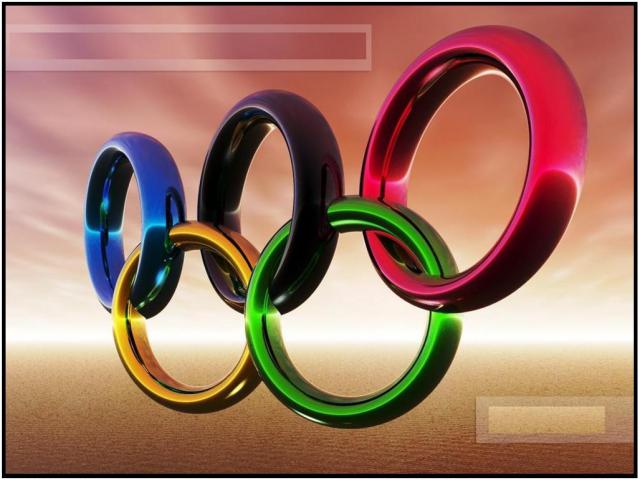 Проводятся  каждые  4  года
1
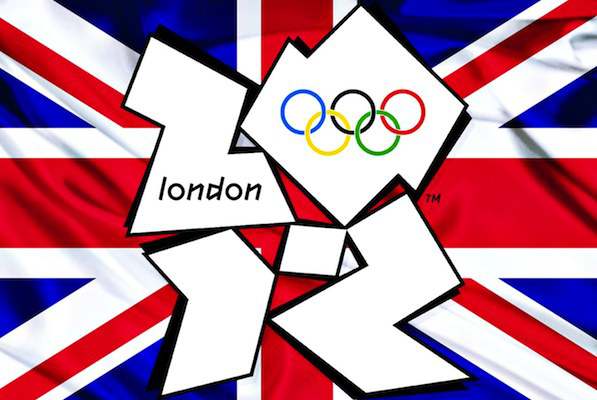 2
3
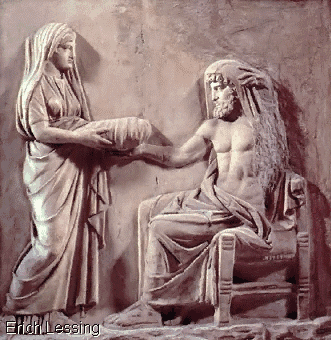 4
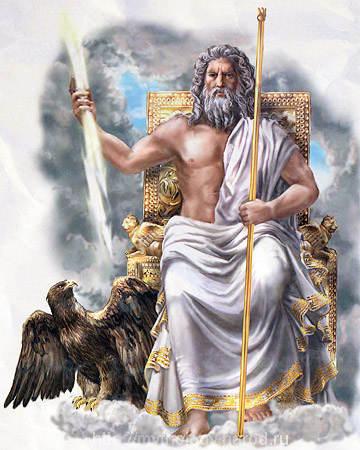 5
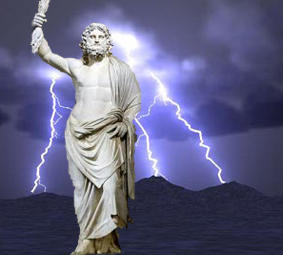 6
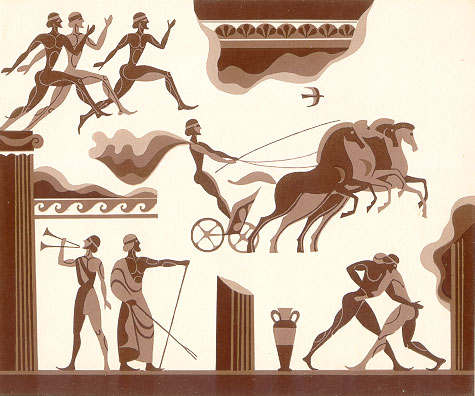 7
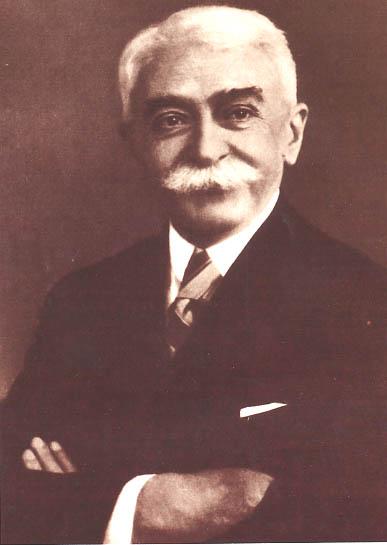 8
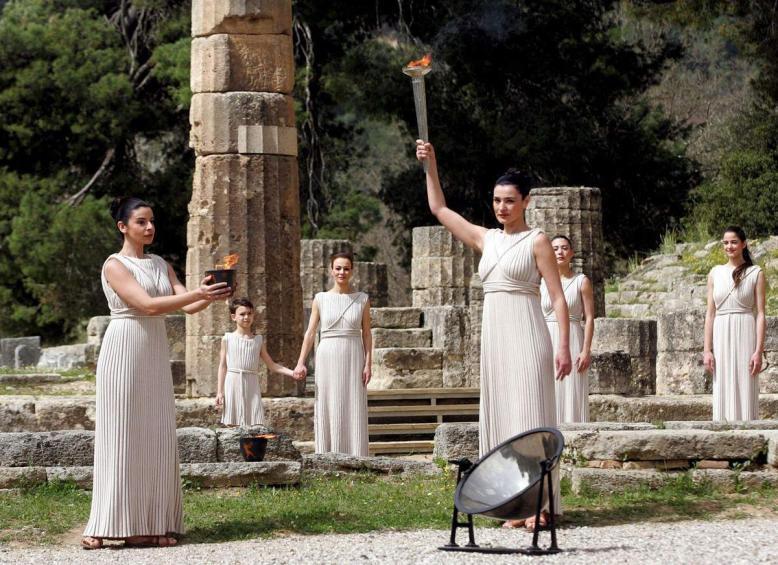 9
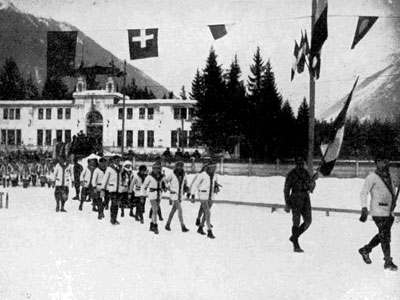 10
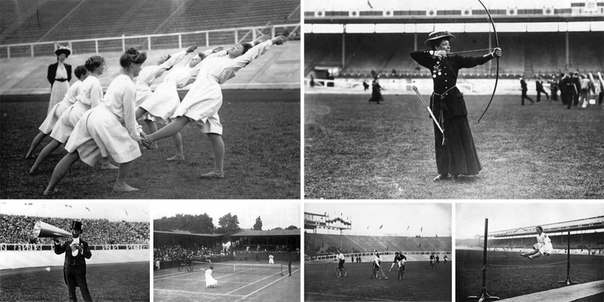 11
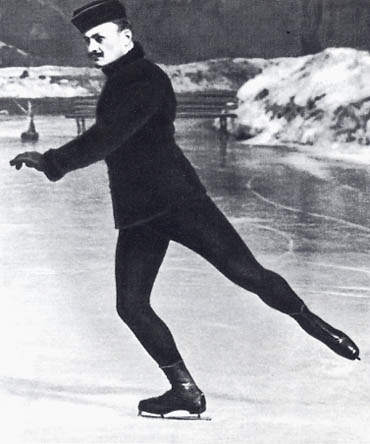 12
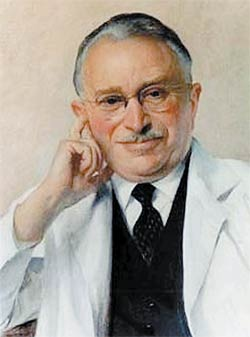 13
XXII зимние Олимпийские игры
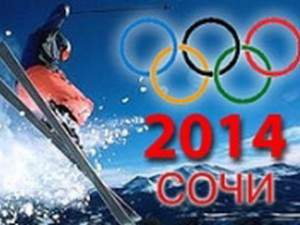 XI зимние Паралимпийские игры
14
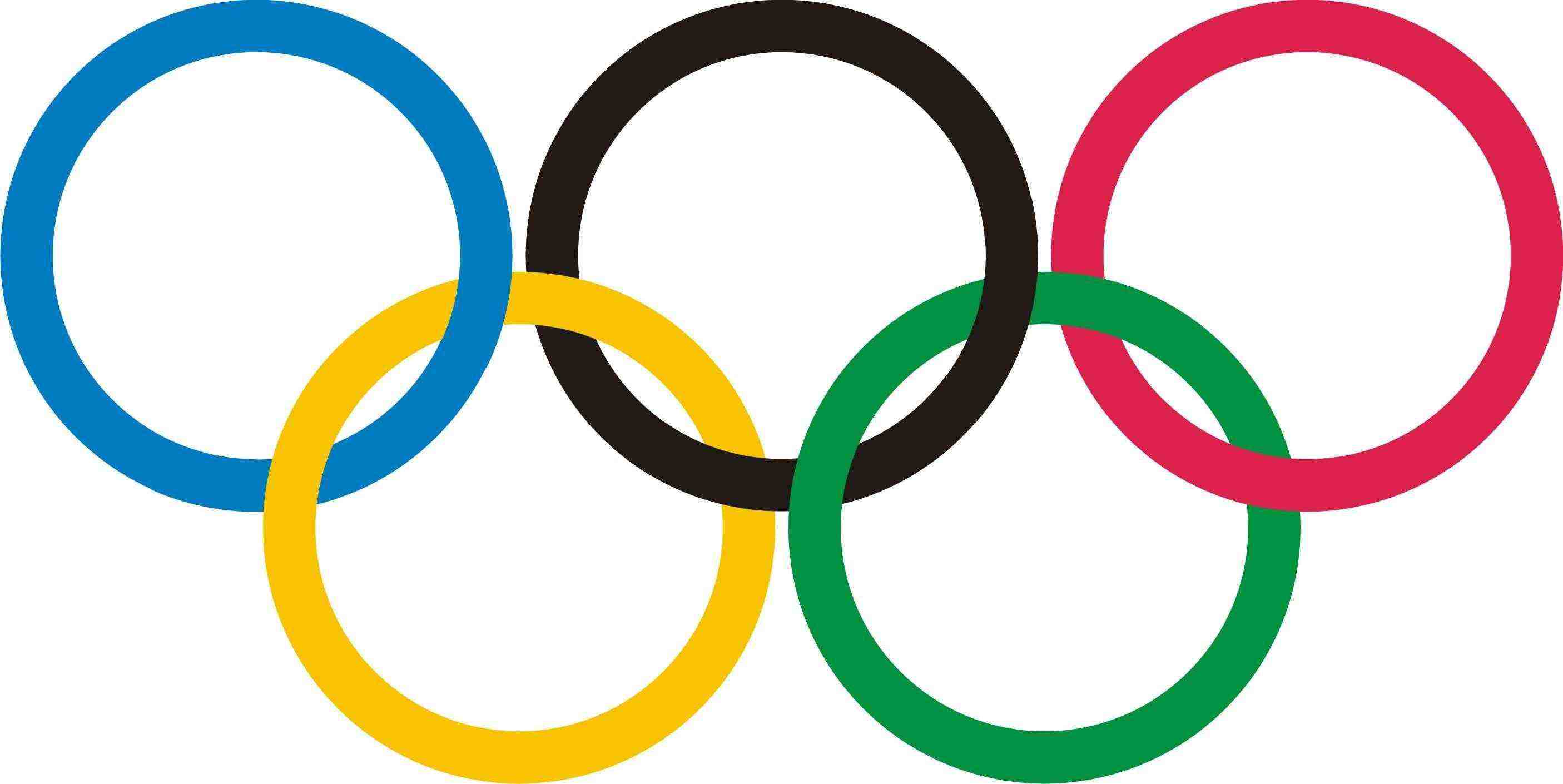 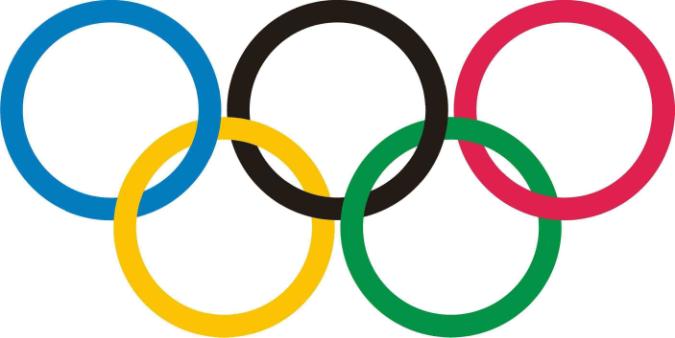 15
ЛЕТНИЕ ОЛИМПИЙСКИЕ ИГРЫ
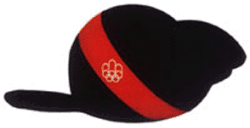 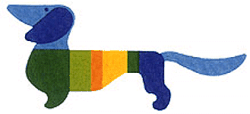 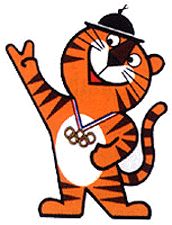 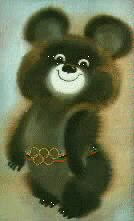 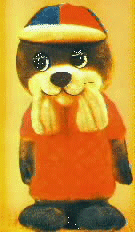 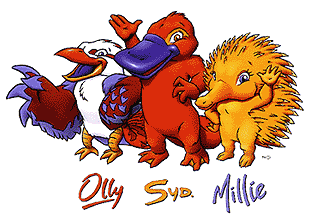 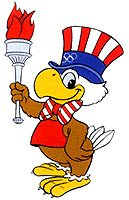 16
ЗИМНИЕ ОЛИМПИЙСКИЕ ИГРЫ
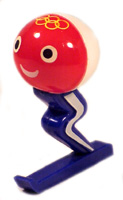 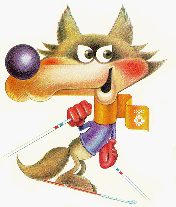 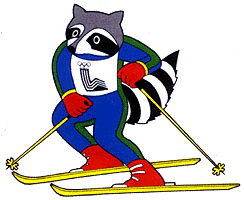 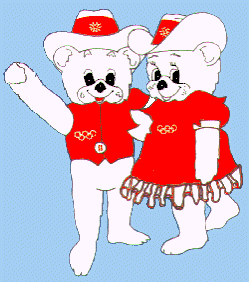 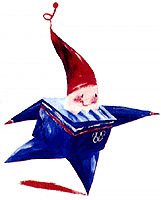 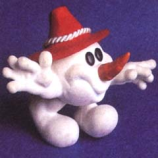 17
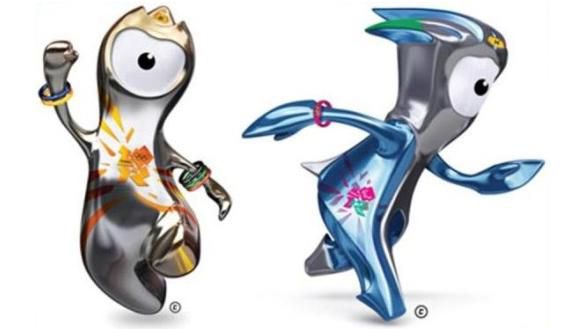 18
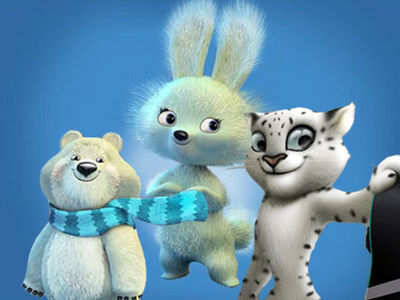 19
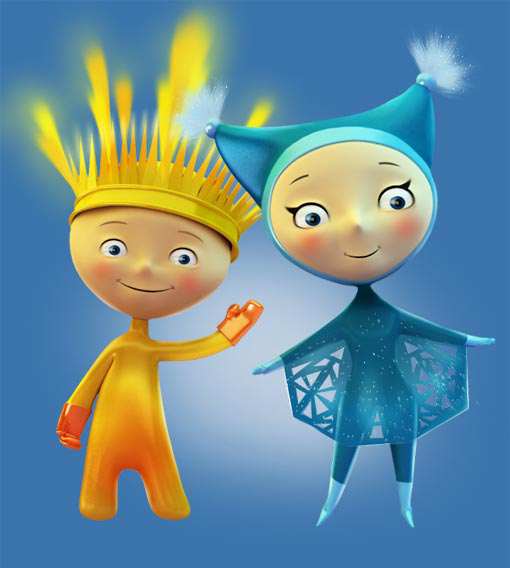 20
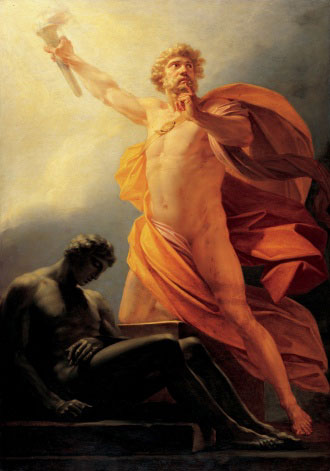 21
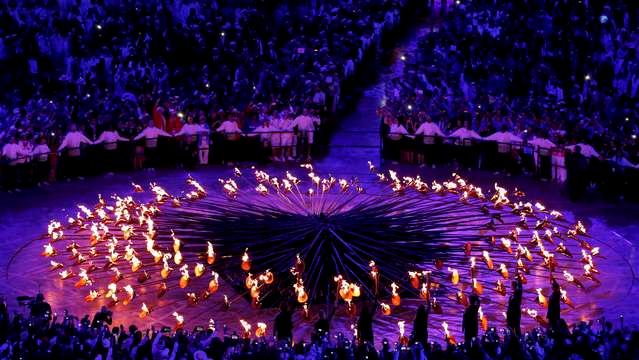 22
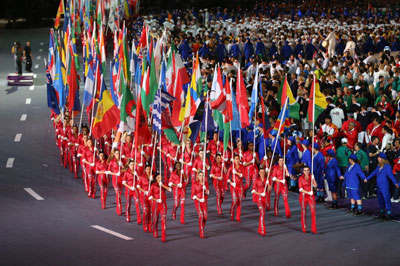 23
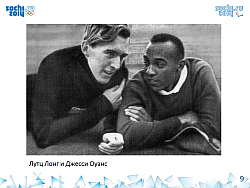 24
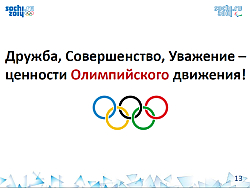 25
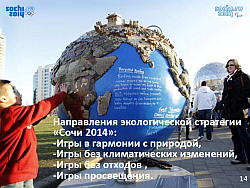 26